БЮДЖЕТ СЕМЬИ
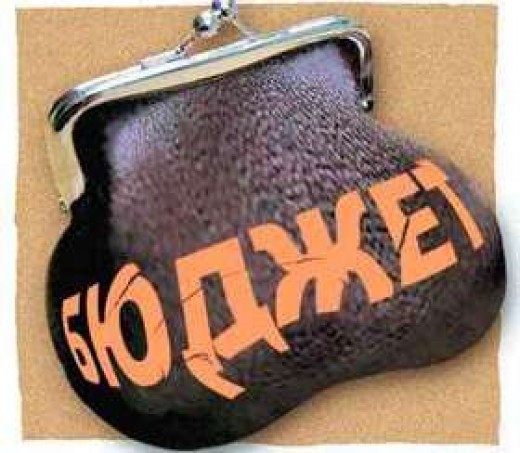 ?
?
Источники доходов в семье:
заработная плата, премия
пенсия
стипендия
социальные пособия
выигрыши 
наследство
продажа ненужных вещей, овощей с огорода, сбор и продажа ягод и грибов
подарок
нахождение клада
проценты по вкладу в банке
арендная плата
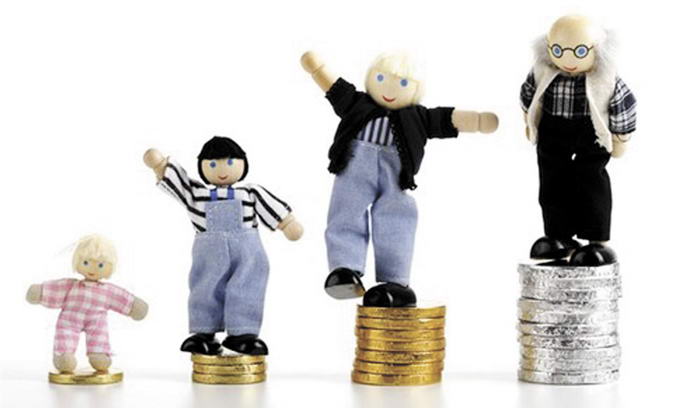 Расходы семьи:
Продукты питания
Коммунальные платежи
Услуги связи, Интернет
Налоги
Транспорт 
Одежда и обувь
Предметы домашнего обихода 
Образование 
Лекарства 
Развлечения, досуг
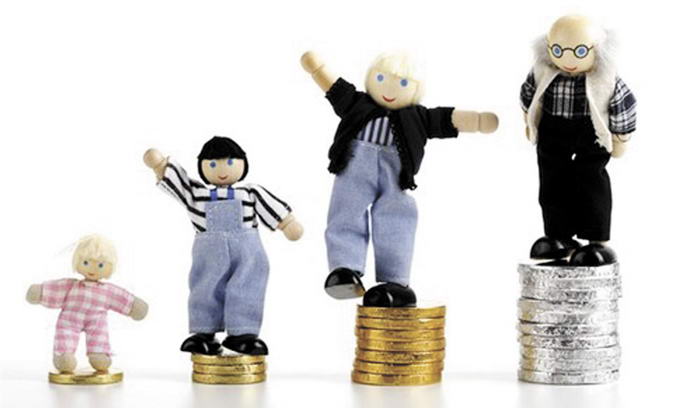 Виды семейного бюджета
Доход
Расход
Сбалансированный
Расход
Доход
Избыточный 
(профицитный)
Доход
Расход
Дефицитный
МЫ ЛЮБИМ….
ИНСТРУКЦИЯ
Рассмотрите состав вашей семьи в «Карточке семьи».
Заполните колонку «Доход», используя таблицу доходов.
Рассмотрите список возможных расходов, посовещавшись в группе, выберите расходы, которые вы считаете необходимыми для вашей семьи. В соседней колонке поставьте «+». Обратите внимание на особые условия! 
В итоговом бланке для презентации семьи, запишите доход и расход семьи.
Определите, как вы будете презентовать свое выступление.
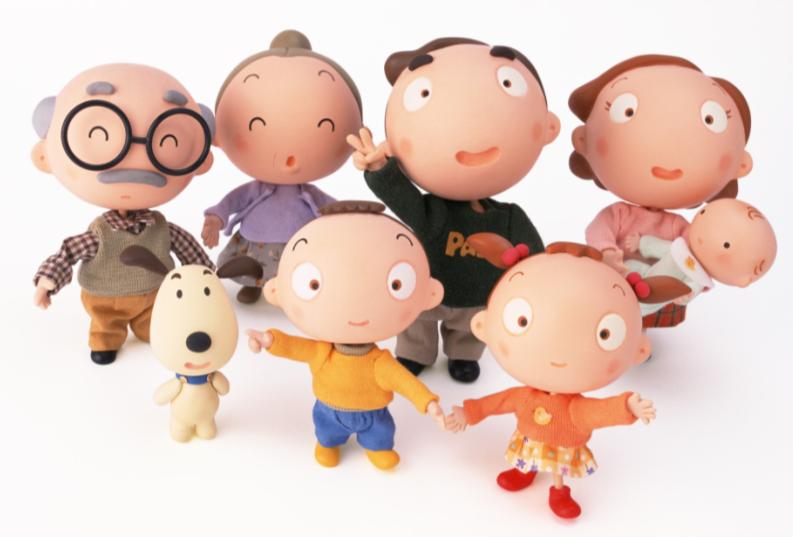 Спасибо всем!